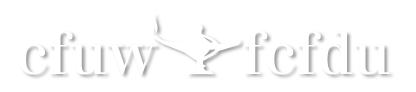 Members Getting them & keeping them
How do we go about attracting new members and keeping members?
Successful Strategies 
		ideas to implement them
		 linking to your community, 
		raising your profile and strengthening your club
Successful Recruitment Strategies
Personal invitations from Club members                                           76% 
Distribute Club materials              53% 
Contact recent retirees                 37% 
Sponsor public forums                 32% 



Source: New Beginnings Survey 2013
[Speaker Notes: Use a club anniversary to have a special event inviting people from the community – former members, like-minded groups, recent retirees]
(Recruitment Strategies, con’t)
Club open house                             28% 
Sponsor seminars                           20% 
Distribute national CFUW materials                                     16% 
Club website                                    10% 
Interest groups                                  9% 

Source: New Beginnings Survey 2013
What Can You Do? List of Ideas
1st Category: Linking With the Community 	
Public Forums, etc 	
Public Forum: Raising Children Out of Poverty - How? 	
Public Forum “The Aliens among Us” 	
Public Lecture & Forum on Sustainable Energy in SE Asia 	
Town Hall Meeting on "Idle No More" Movement 	
Public Meeting: "Local Perspectives on Climate Chang, A Call to Action" 	
Public Forum "Family Law Education for Women". 	
Public Forum: Oka to Attawapiskat 	
Public Forum on The Power of Local Food 	
Public Forum on Polygamy: Right or Wrong 	
Open Forum on Youth and Opiate Addiction 	
Open Forum on Treasuring the Tay as part of a water campaign 	
Provincial All-Candidates Forum 	
Black History Month Presentation on Black Pioneers of Alberta 	
Public Showing of "Poor No More film" 	
Presentation by I Shall Not Hate author- part of Community Diversity event 	
"Status Quo" showing and panel discussion 	
Lunch and Speaker in honor of the 100th ann. Of International Women's Day 	
IWD programme – Aspect of Women’s Humanity: our sexuality. 	
Persons Day: Inspiring Women Then and Now (Speakers) 	

Source:  CFUW AGM 2013 Membership Workshop
List of Ideas, con’t
Public Service Projects 	
Give & Take Bookshelves 	
IWD "It's Just Mutually Beneficial" Event with a Women's Shelter 	
Habitat for Humanity Build Day 	
Gower Street Lunch Program for Inner City Residents 	
Inventory of Mid-Island Projects 	
Neck Supports for Seniors in Residential Care 	
Manning a Salvation Army Kettle 	
Pneumonia Prevention Vests for Babies in Africa & Asia 	
HIPPY Project (Home Instruction for the Parents of Pre-School Youngsters) 	
Fresh Start Baskets for Women Leaving Shelters 	
Health Series of 5 dinner/lectures 	
Free Wellness Series for seniors 	
U. Of Alberta Food Bank - collection 	
Community Garden project as part of their Food Security advocacy 	
Kind Deeds With Kraft Dinner 


Source:  CFUW AGM 2013 Membership Workshop
List of Ideas, con’t
Fundraising 
Christmas Concert by the Cool Chicks & Ugly Doclings 	
Fashion Show: "Wedding Gowns Through the Century" 	
Winnipeg Steel Orchestra Concert 	
Musical Lunch & Silent Auction for Afghan Girls 	
IWD Eve Slave Lake Women's Shelter Fundraising Luncheon
Historical Fashion Show & Buffet Dinner 	
Guitar Groovers Public Performances 	
Fundraising Concert Featuring Public School Students 	


Source:  CFUW AGM 2013 Membership Workshop
List of Ideas, con’t
Category 2: Programs & Projects 	

Welcome Event for Students from Jinan U. (China) 	
Design, Approval & Public Unveiling of Geneva Misener Plaque 	
Exhibition of "Extraordinary Lives: Inspiring Women of Peel" 	
IWD Amazing Women Celebration 	
Townships Walking Calendar 	
Scientists in Schools 	
Student Mentorship Programme 	
the Toilet Project in Ethiopia. 	
Adopt a Family Project 	
First in Last Out”RCAF -Women’s Division in World War 1 	
Writing contest with newspaper 	
30th Anniversary Reunion w. Scholarship recipients 	




Source:  CFUW AGM 2013 Membership Workshop
List of Ideas, con’t
Interest Groups 
	
Out to Dinner 	
Out to the Movies 	
Book Club 	
Armchair Travel 	
"Gourmet" groups 	
Music study groups/concert groups 	
Walking/Hiking 	
Cross-country skiing 	
Conversational French, Spanish, etc. 

	

Source:  CFUW AGM 2013 Membership Workshop
Writing/Journaling 
Investment or financial literacy 
Bridge 	
Complementary Approaches to Wellness 	
New Book Exchange 	
Wine Appreciation 	
Issues & Resolutions 	
Environmental Studies
List of Ideas, con’t
Category 3: Publicity 	
Use new CFUW Branding templates: brochure, press release templates, etc.
Up to date website 	
IWD Flash Mob
Have local TV tape a fun activity (hiking group walk – Kelowna did this)	
Membership Marketing Video 	
Advertising in local newspapers 	
Flyers in libraries, churches, other public places, Welcome Wagon, 	
Info in local town literature listing club activities 	
Table at Community Open House 	
Ads placed in local university alumni magazines 	
Monthly articles in the local newspaper 	
Approaching other agencies for small group casual 'coffee conversations' 
Open Houses/Guest Nights/Food and beverage receptions 
	
Source:  CFUW AGM 2013 Membership Workshop
The Plan
Step 1: Choose something from each of the 3 categories to work on. 

 Base the decision on what is most feasible for your club, and what will give you the most return for your effort.
Sample worksheet for making your plan:
Step 2: Make a plan for accomplishing the objectives
- what (list of actions)
- who (is responsible)
- how (effort/cost)
- when (due date)
Step 3: Follow up
- Present this plan to your Club Executive & members (Get their buy-in)
- Set a schedule to check on progress. Some actions need to be followed more often than others
- Decide who will review the progress - If it doesn't work out, try something else instead. 
- Attend the follow-up conference calls
Membership Tips: Plan to be Visible
The most important factor in building a Club's membership is to increase its overall visibility in the community.  After all, no matter how good you are, they can't join you if they don't know you exist!  And now is a great time to get your programme ready for next year.
 
Women will be attracted to groups that are well known and respected, that provide opportunities for friendship and the pursuit of personal interests, and that are involved with initiatives for the greater good. 
Source: CFUW Press Agency - April 25, 2014
Membership Tips: Plan to be Visible
First, know your community: check out who lives there, and who is moving in, so you know who your target audience is. 

 Next, check out issues of local interest and upcoming events. Then, get out there and be part of things. 

Source: CFUW Press Agency - April 25, 2014
Here are some ideas that have worked for other clubs.
Participate in community events and don't be shy to say who you are (practise your elevator speech; handout business cards).

Join with other like-minded organizations in celebrating events and/or advocating on issues important to the community and to the CFUW Mission. This is particularly useful for smaller clubs with limited resources.
Here are some ideas that have worked for other clubs.
Have some meetings that are open to the public and plan them with community issues and resources in mind. Be sure to advertise them - most communities have opportunities for free publicity (Fredericton had a speakers series & got a 10% increase 2 years in a row). 

 Be accessible! Meet in a public venue and be sure that activities are held at a time when working women can attend. Offer to provide rides for members with transportation problems.
Here are some ideas that have worked for other clubs.
Offer some ongoing special service to the community such as electoral or other forums, or scholarships (and make sure people know that you are the sponsor!)

Offer Interest Groups that are attractive to women in your community.  It is important to offer Book and Dining groups, but in some communities activities such as walking/hiking and bridge might also be popular.  Don't be afraid to try new ones - it's inexpensive and fun.
Here are some ideas that have worked for other clubs.
Be accessible! Meet in a public venue and be sure that activities are held at a time when working women can attend. Offer to provide rides for members with transportation problems.

Offer some ongoing special service to the community such as electoral or other forums, or scholarships (and make sure people know that you are the sponsor!)
Here are some ideas that have worked for other clubs.
And finally, don't forget that it's OK to brag a little! Tell your local newspaper, radio or TV station about your Club's activities and accomplishments and be sure to post them on your Club's website and Facebook page (National's as well).

Use our tag line on all your media pieces:
	The Power of Women Working Together
	La puissance au féminin: ensemble pour réussir 
with your website address (or the national one) included
Kick-starting Your Recruitment Campaign
Have a table at a town festival with brochures (Pickering)
Hold an author`s night open to the entire community. Talk about the Club.
Ask existing members to bring 2 new members
Most successful to bring friends – personal recommendation of the club<Highest retention value is when they come with a friend (Pickering)
Open house in condo community room and surrounding buildings (North York)
Pickering tried luxury retirement complex open house – but no interest. They also set up a table at Bell retirement group – no recruits yet
Use a draw to pull in people
One club is planning to go to Zoomers shows. Maybe all Toronto clubs should get together on a recruitment plan. One club had a problem getting members to work at a table





Source: 2014 AGM Membership Workshop Notes
Kick-starting Your Recruitment Campaign
Put ads in the local paper about upcoming programs<Put events in local calendars<Communicate!
Invited versus open – we will die off if not open
Important – embrace/ buddy
Most members from big book sale – have a table there
First meeting is open house
Unsure how many people at universities know about CFUW – we need publicity re CFUW nationally, done nationally at all universities
Need better partnerships with universities receiving scholarships
Common groups to approach:
Retired teachers                                      - Probus
Retirement groups                                   - Zoomers





Source: 2014 AGM Membership Workshop Notes
Retention -  we want women to stay
Retention -  we want women to stay
[Speaker Notes: Event, Issue, and Program Ideas for Clubs – May 21st  New & Updates]
CFUW National Initiative: Preventing and Responding to Violence against Women
Since launching the National Initiative on Violence against Women and Girls in 2013, clubs have enthusiastically embraced the initiative. We have featured many of the activities in The Communicator last May and on the website (http://www.cfuw.org/en-ca/clubsandcouncils/nationalinitiativeclubactivities.aspx).
 Again this year, we will highlight the work done and have presented VAW awards at the AGM. In addition to the activities at the club level, CFUW National has worked on the issue as well.
[Speaker Notes: Liette -- Check out the 2013-2014 Idle No More Year in Review!http://www.idlenomore.ca/inm_year_in_review_2013_14]
CFUW National Initiative: Preventing and Responding to Violence against Women
Presently, National is working closely with the Canadian Network of Women Shelters and Transition Houses, the YWCA Canada and others involved in the VAW sector to accomplish a number of goals:
Raise public awareness about the issue in the lead up to the federal election. Through the Alliance for Women’s Rights and the Up for Debate campaign, we are asking political parties to incorporate a strong policy response in their election platforms and commit to a federal leaders’ debate on issues identified by women, particularly violence against women. 
Encourage decisions makers to develop a more comprehensive policy response to end violence against women and girls. With a number of partners, CFUW contributed to a Blueprint for a National Action Plan on Violence against Women and Girls, which was just released late February 2015. 
Urge the Government of Canada to take stronger action to address the shocking number of Missing and Murdered Aboriginal Women and Girls. With the support of Clubs, CFUW collectively sent over 100 letters to politicians about this tragedy following the murder of Tina Fontaine.
[Speaker Notes: Liette -- Check out the 2013-2014 Idle No More Year in Review!http://www.idlenomore.ca/inm_year_in_review_2013_14]
St. Catharines House Tour
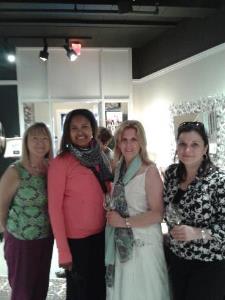 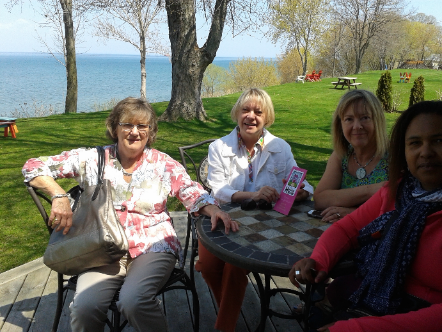 CFUW Mississauga – supporting the Charitable Trust $16,000 donated from sales of Extraordinary Lives: Inspiring Women of Peel
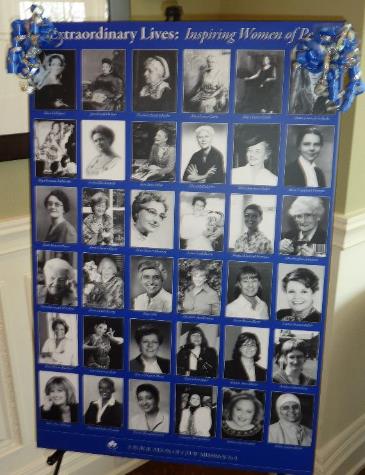 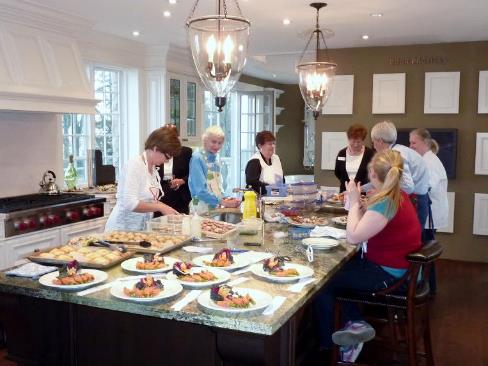 Book Sales - Fredericton
First held in 1964
Supports 11 scholarships
Named scholarships give special recognition to Club members who have contributed to the work of CFUW.
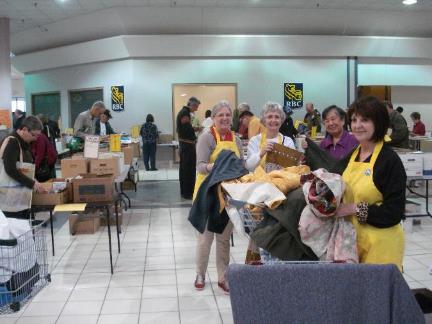 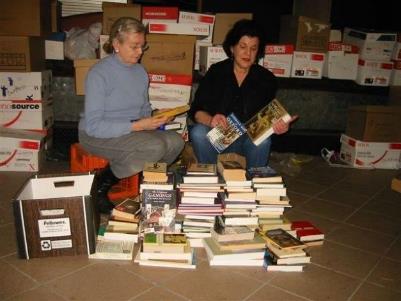 CFUW Regina 100 year celebration 	a ‘collective’ of  past presidents
CFUW St. John’s members presenting "Fresh Start Baskets" to Iris Kirby House, a shelter for women and their children.
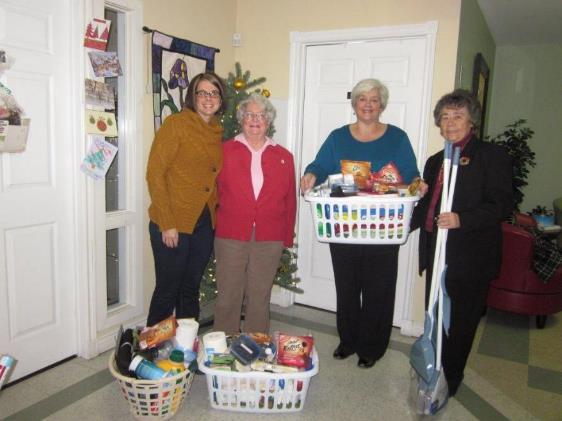 Shoeboxes for Shelters - Mississauga
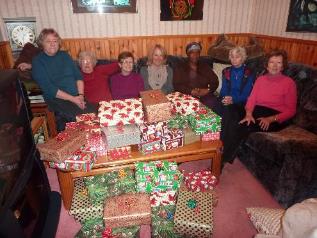 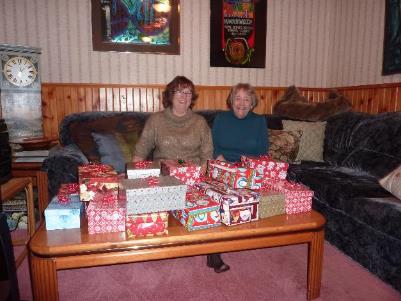 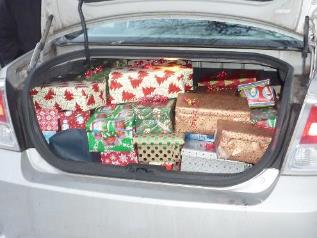 CFUW friends enjoying events
New Items this Fall
Our VP (Alix) and our Finance Officer (Michelle) are at the University of Saskatchewan Welcome Week Festivities! Booth looks GREAT!